WA CHARTERSMONTHLY OPS CALL OCTOBER 26, 2018
WELCOME
Introductions

Vendor Discussion

Website Requirements

Next Steps

Closing
INTRODUCTIONSQuick intro of those on the call
VENDORS
Vendor Directory
Transportation
Food Services
Back Office
Janitorial Services
Uniforms
Others?
[Speaker Notes: 2018-19 S-275 Manual has not been released.]
WEBSITE REQUIREMENTS
Website Requirements
[Speaker Notes: Anything missing?

Best practice – have board approved policies and procedures available on the website (I could not find anywhere where this was a requirement)]
NEXT STEPS
November Webinars
S-275 Webinar
Doodle Poll 

WISM Support Webinar
Doodle Poll

November Ops Call 
Suggestions of topics
Scheduled for 11.27.18 – 1:00pm – 1:45pm
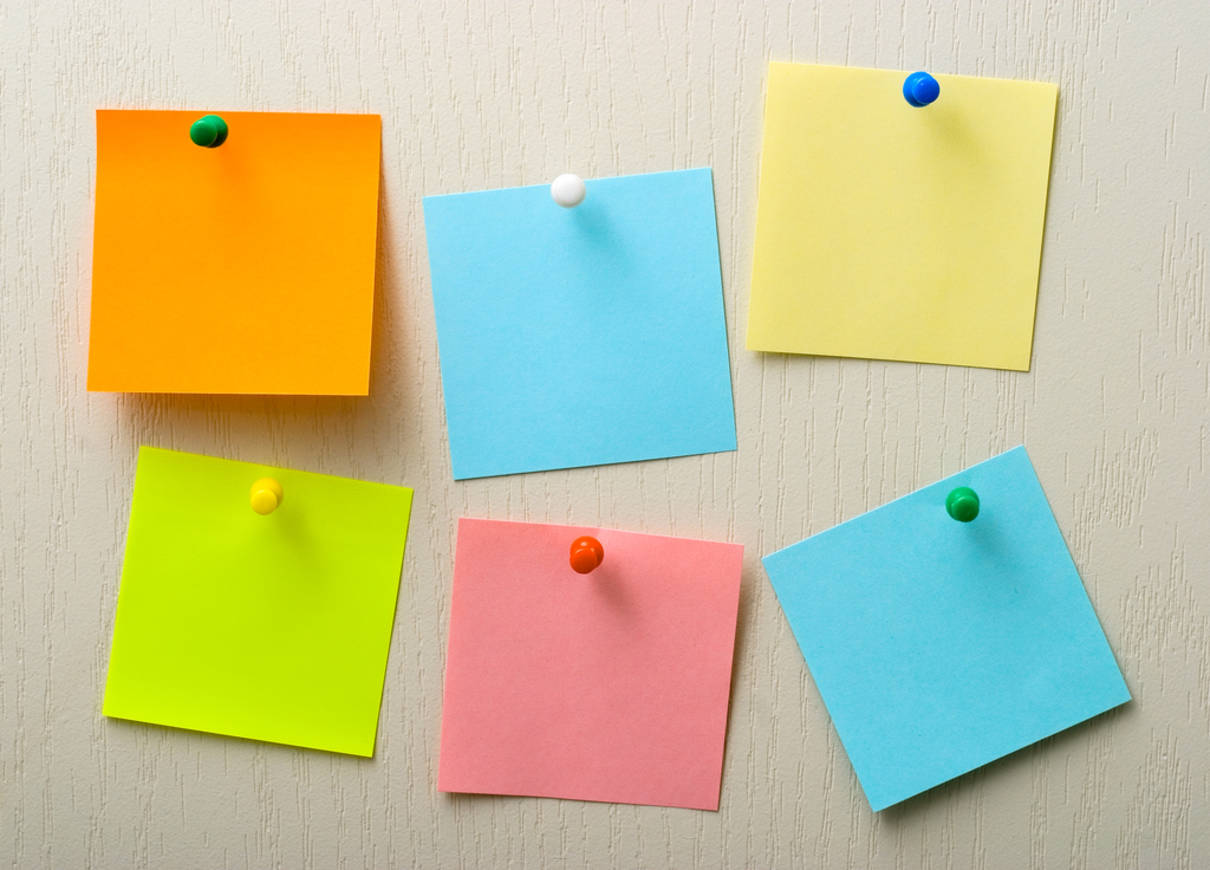 CHARTER BULLETIN BOARD
WASBO
Membership
Strong Schools Bulletin
 & Compliance Calendars
Job Board & Resume Bank
WA Charters School Ops Email
CLOSING